Filtering Approaches for Real-Time Anti-Aliasing
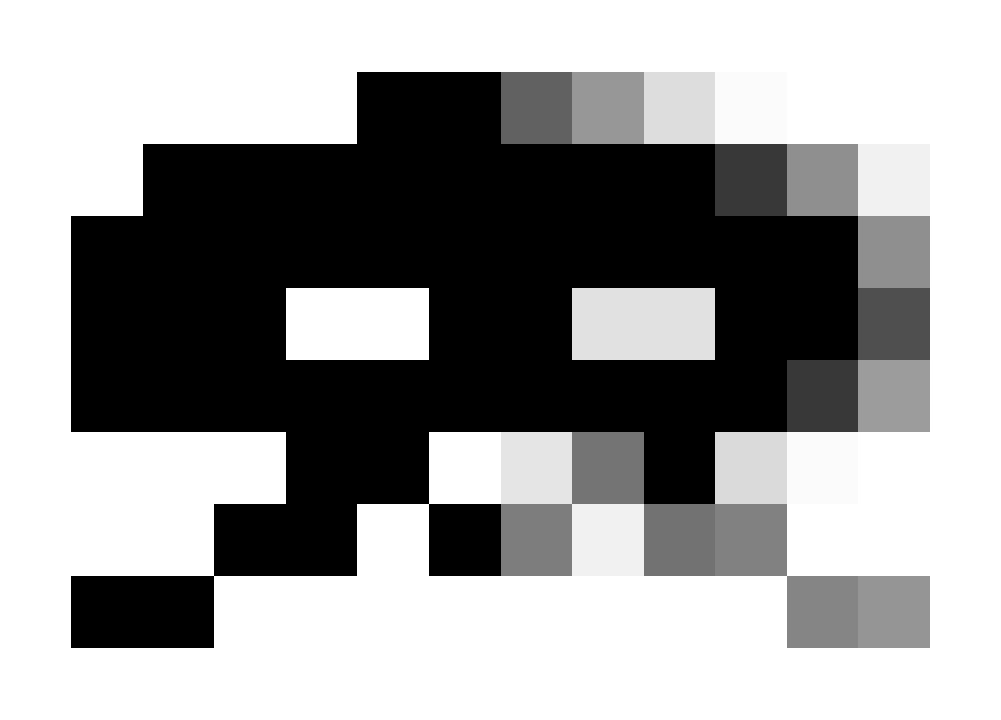 http://www.iryoku.com/aacourse/
Aliasing
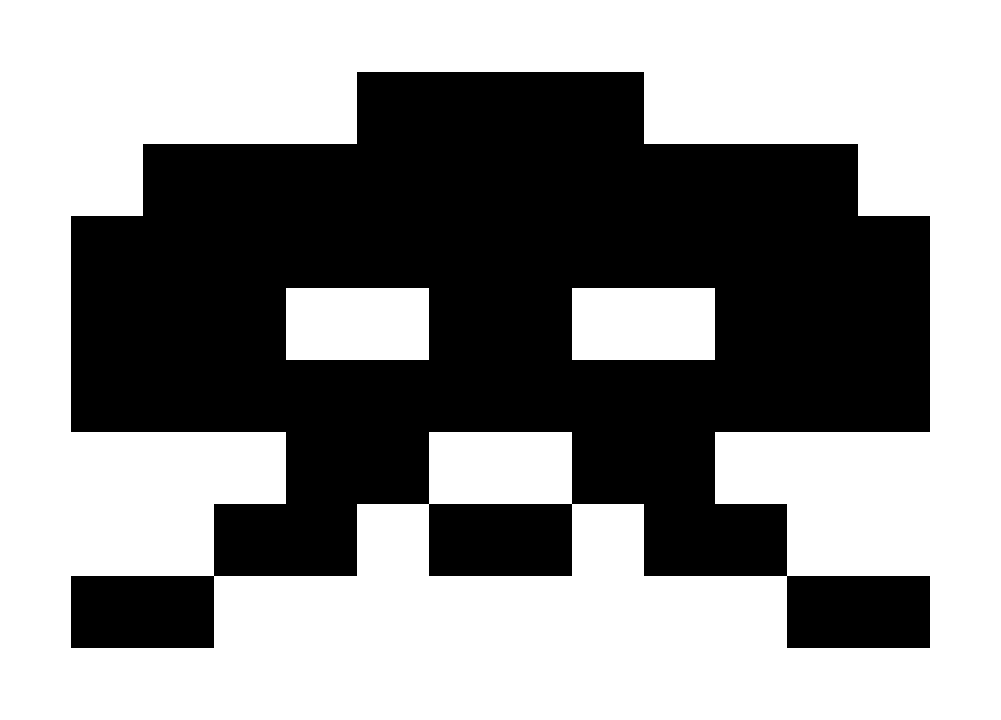 Aliasing
Jaggies!
Multisampling
Not well suited for deferred shading environments
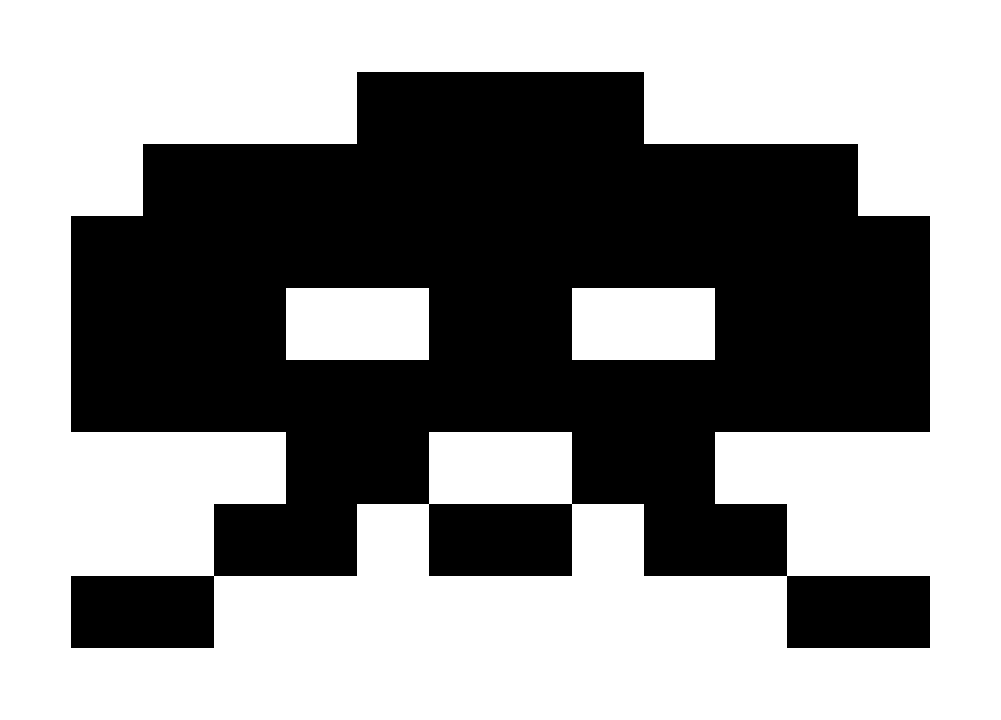 Post-processing antialiasing
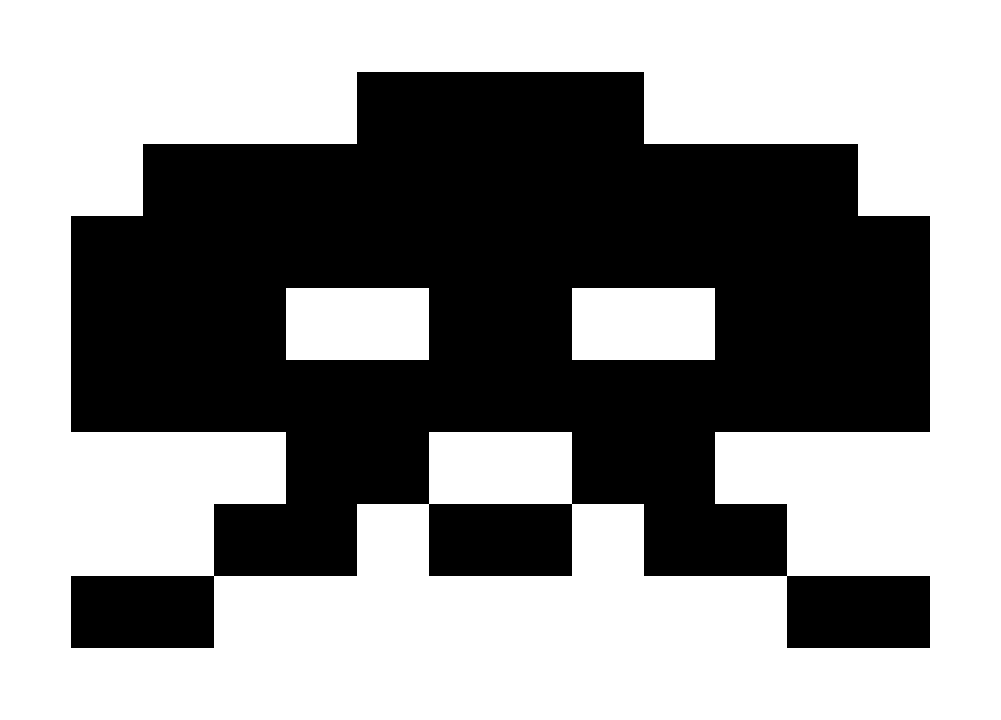 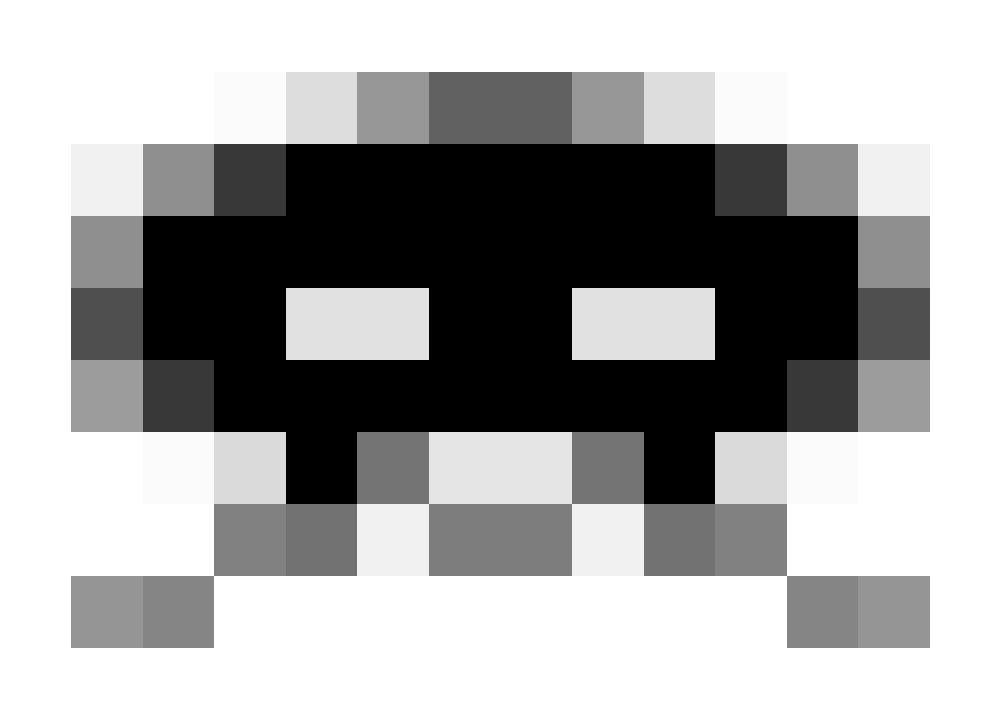 Post-processing antialiasing
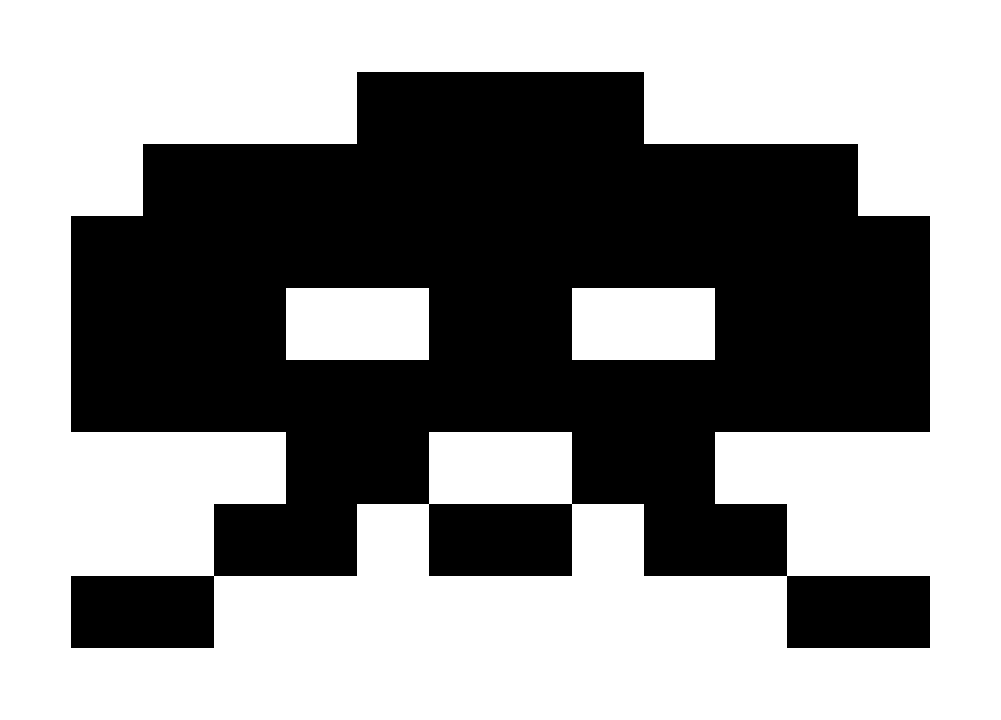 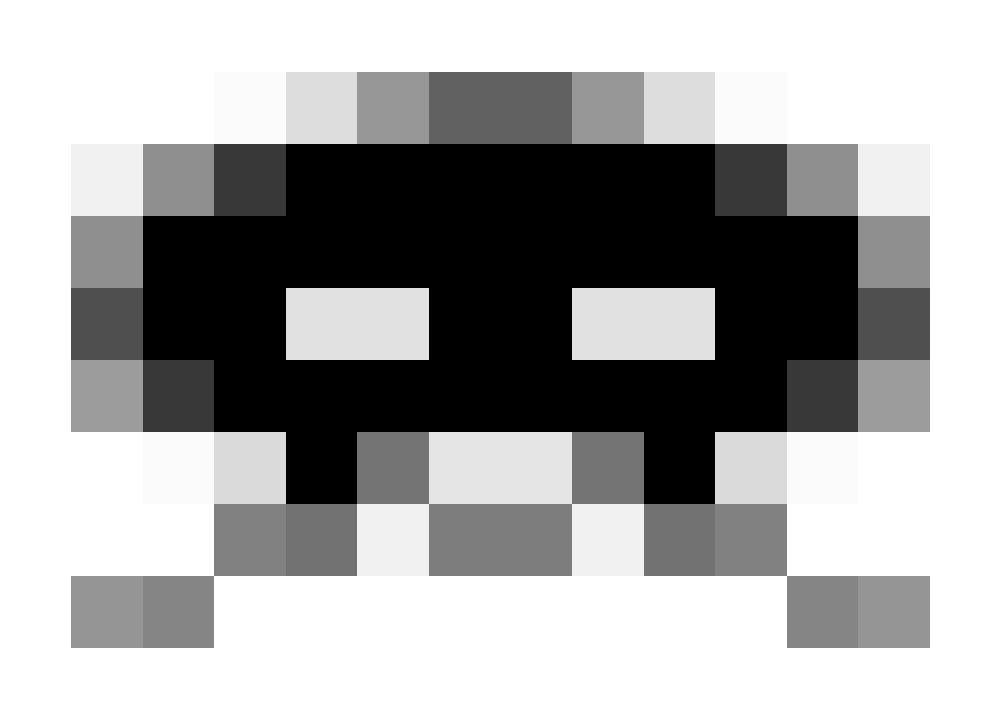 http://www.iryoku.com/aacourse/
Post-processing antialiasing
A Directionally Adaptive Edge Anti-Aliasing Filter
Jason Yang
AMD